Smartphone Tracking App 
for Microsoft HoloLens

Team 27
Travis Harbaugh, Ben Holmes, Anthony House, Cory Johannes, Jose Lopez, Ryan Quigley
SDMAY19-27
Task Responsibility and Contributions
Travis Harbaugh
Hololens/Android
Ben Holmes
Android/Bluetooth/Sound
Anthony House & Jose Lopez 
Frontend/Backend/Server
Ryan Quigley
Android/Step Tracking
Cory Johannes
Frontend/Research
Advisor:
 Daji Qiao
Client:
Andrew Guillemetteette
SDMAY19-27
OVERVIEW
SDMAY19-27
Operating Environment
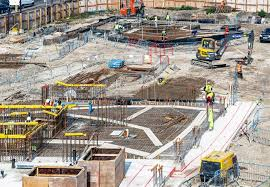 Dangerous materials/obstacles

Inclement weather

Indoor/Outdoor/Underground
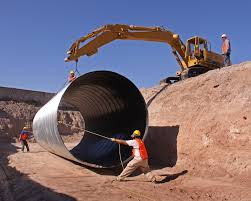 SDMAY19-27
Project Plan Overview
Problem Description
No way of tracking personnel  in construction zones

GPS has 3 meter accuracy and interferes with steel, concrete, and other large objects

Project Goals
Create a mobile application track an user position on site. 

Create a indoor visualization to allow user tracking within zones of a construction site.
SDMAY19-27
Concept Diagram
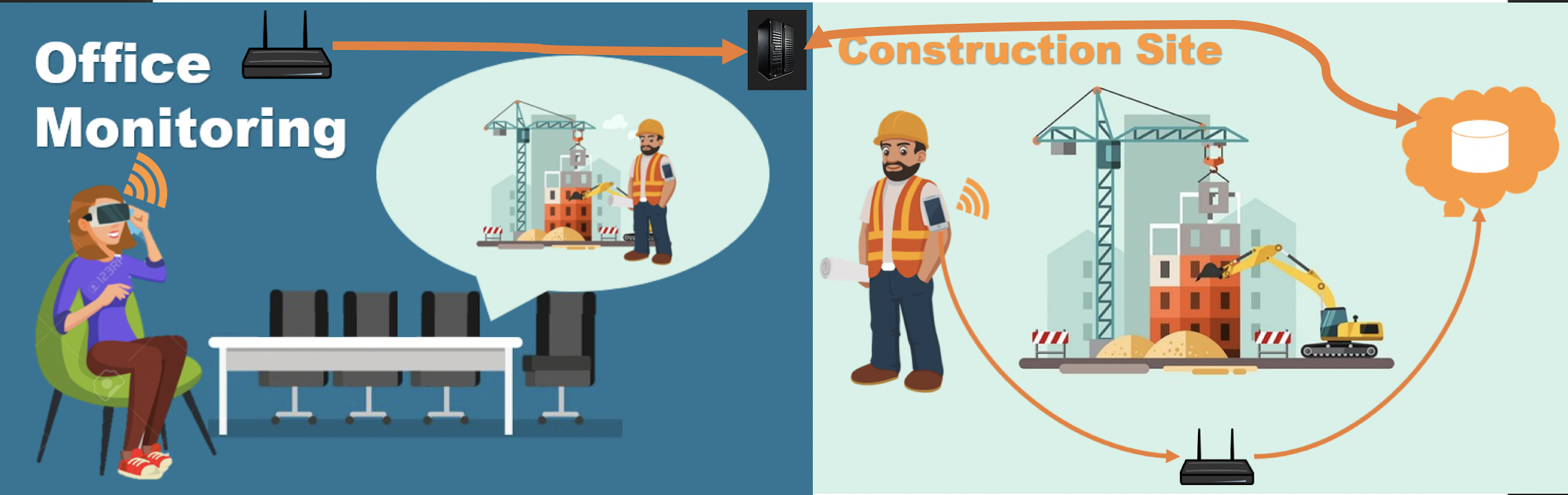 SDMAY19-27
Functional
Non-Functional
REQUIREMENTS
Functional Requirements
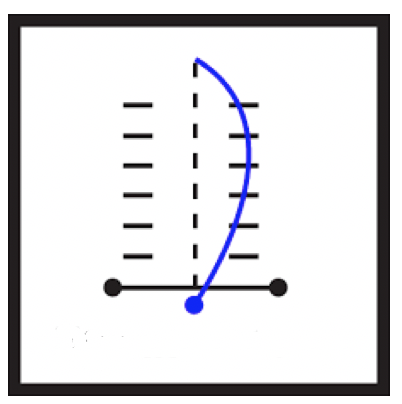 Distance Accuracy
1 meter

Moving Sensitive
Walking/Running

Delay accuracy 
5 second delay

Display user location in Real Time
SDMAY19-27
Non-Functional Requirements
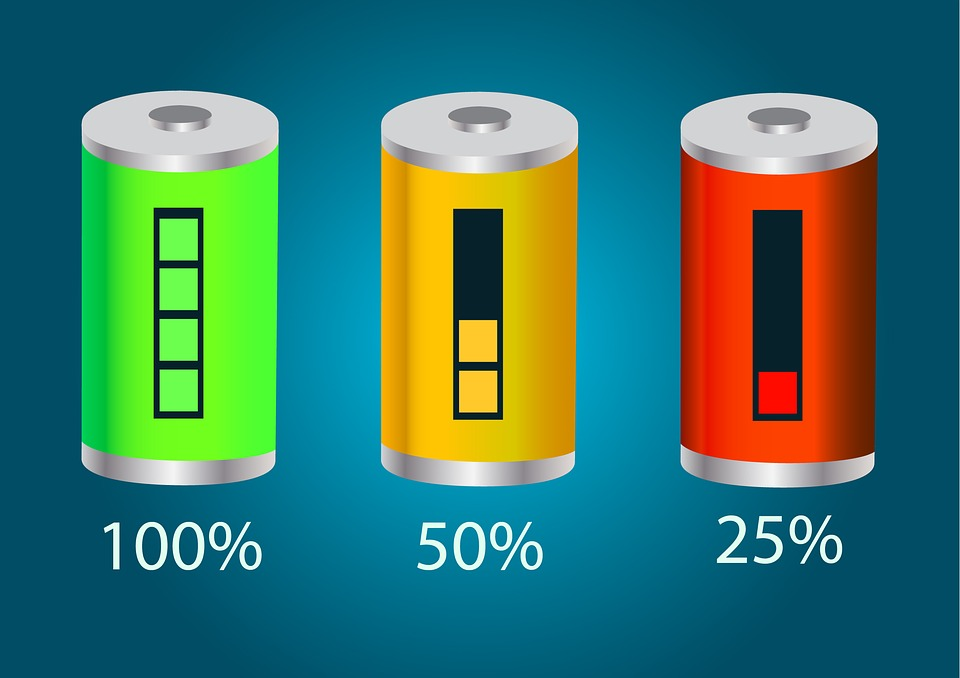 Battery Life

Heavy CPU operations

GPS sensor

1 meter accuracy limitation
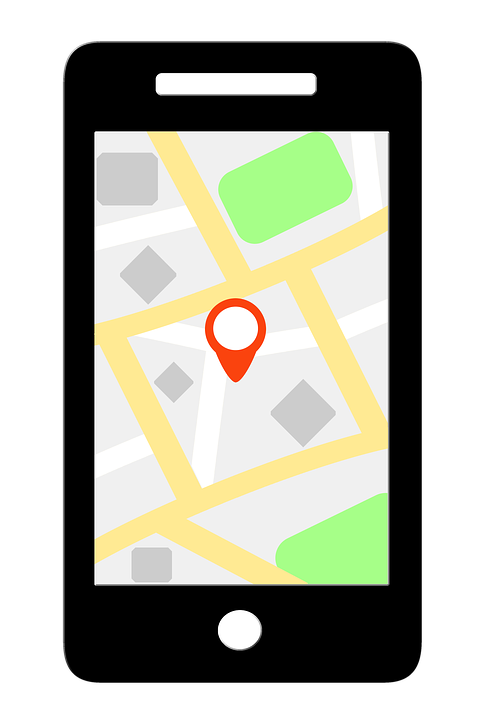 SDMAY19-27
Hardware & Software
Considerations/Trade-Offs
Architecture
SYSTEM DESIGN
Hardware & Software
Android Software
Android OS
Realm DB
SocketIO
Bluetooth/Sound
Sensor API’s

Hololens Software
Unity
Mapbox SDK
C#
Window 10 pro OS
Server/Client Software
CentOS
NodeJS
RethinkDB
API Endpoints
SocketIO
JavaScript
CSS
HTML5 Canvas
Hardware 

Android Phones/Tablets

Microsoft Hololens

CentOS Server
SDMAY19-27
Considerations/Trade-Offs
Server 
MongoDB vs RethinkDB
Clients choice
Sockets vs. HTTP 
Sockets use TCP
Preserve order
Quicker resolution
HoloLens
Real Time vs. Delayed 
RethinkDB vs. MongoDB
Sockets vs. HTTP

Client/Website
Real Time vs. Delayed
Sockets vs. HTTP
Android
Sockets vs. HTTP
Gyroscope vs. Compass 
RSSI vs. Sound
TDOA vs. Short distance perimeters
Trilateration vs. Short distance perimeter
Short Distance perimeters
SDMAY19-27
[Speaker Notes: One of the trade offs for the hololens is the cost]
System Design Architecture
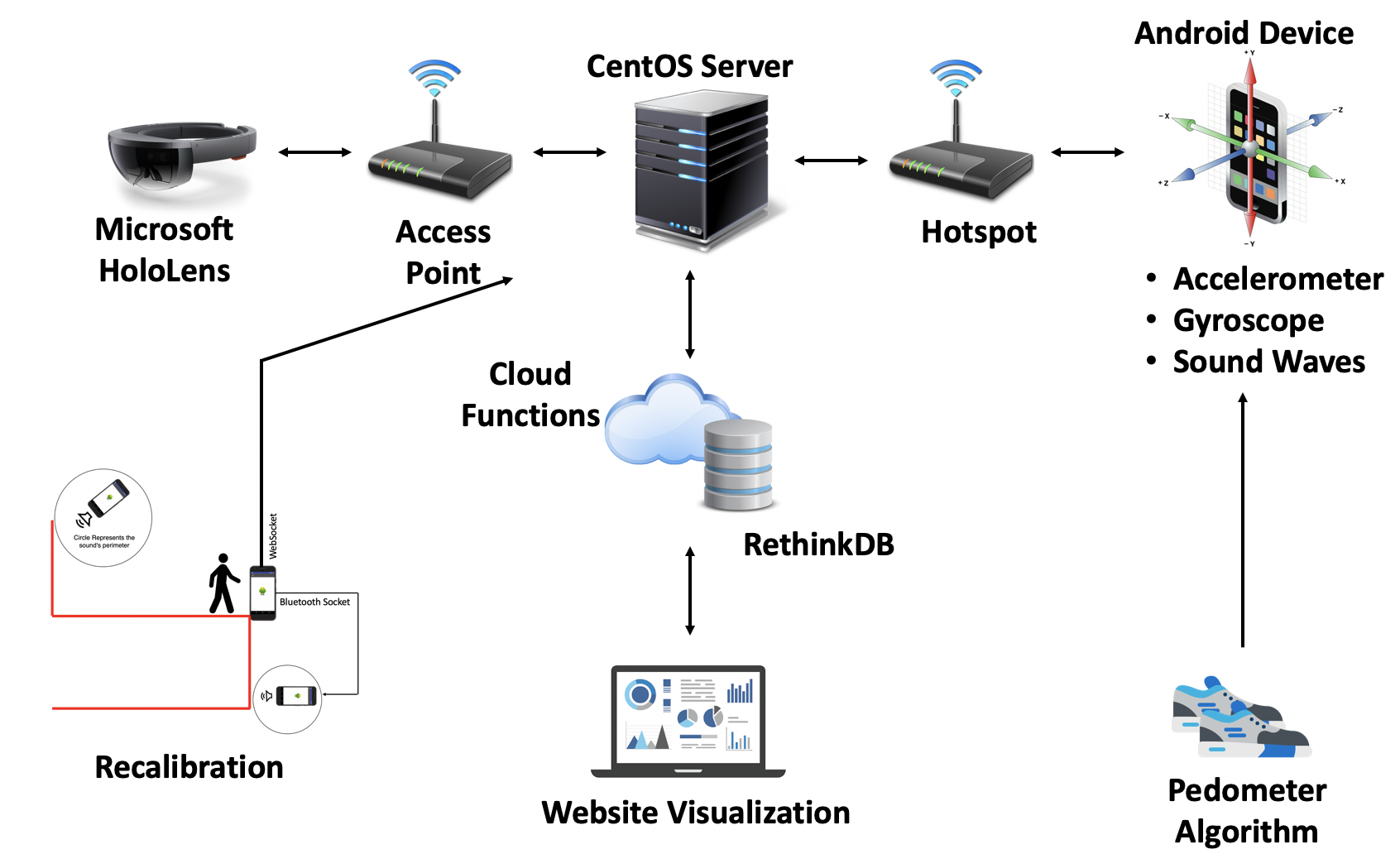 Mobile 
Android 

Backend
CentOS server

Frontend
Microsoft HoloLens

Website
SDMAY19-27
System 
Implementation
SDMAY19-27
Front-End
CLIENT
SERVER
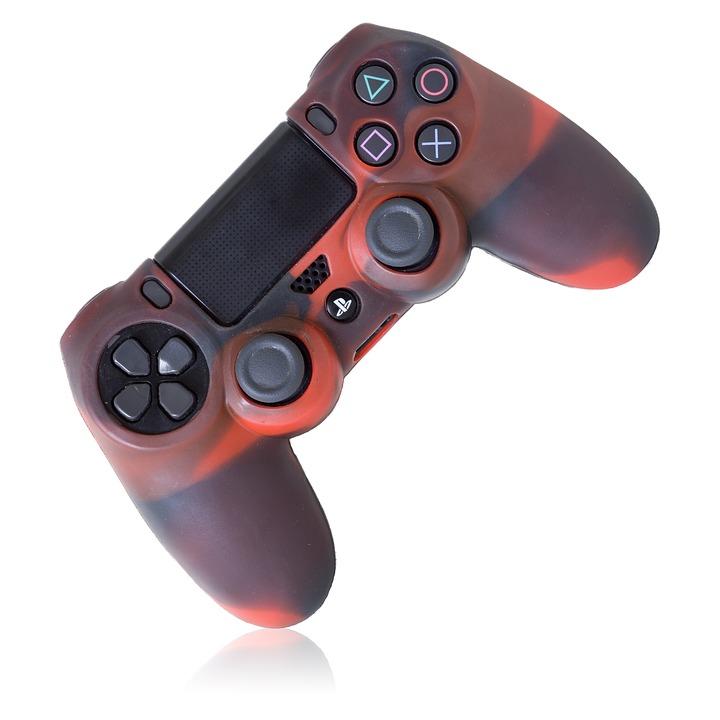 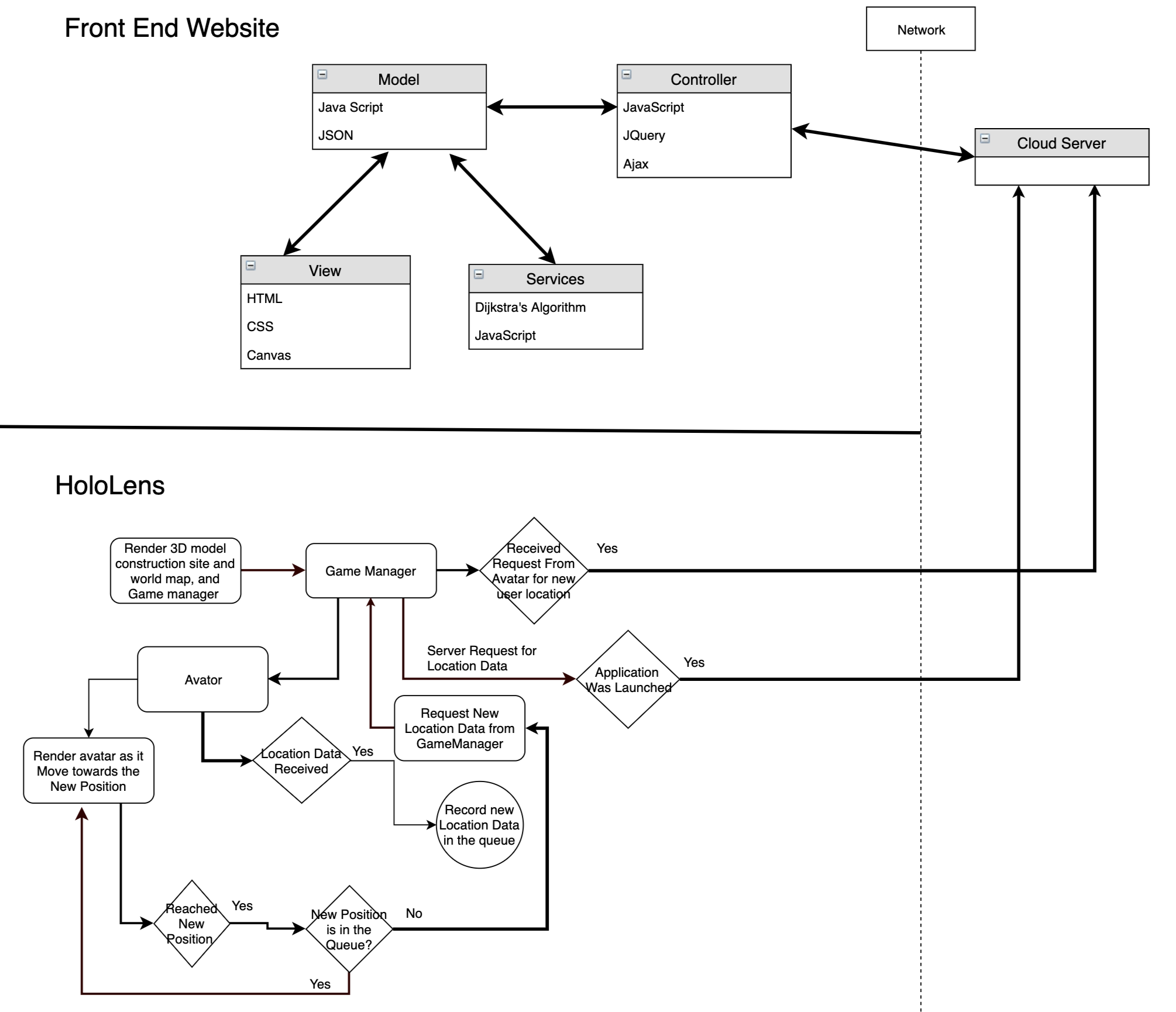 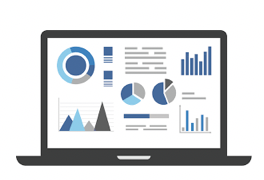 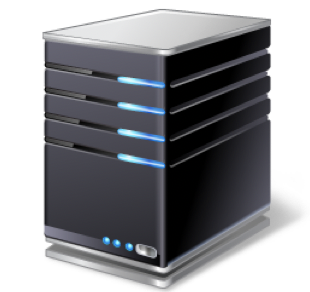 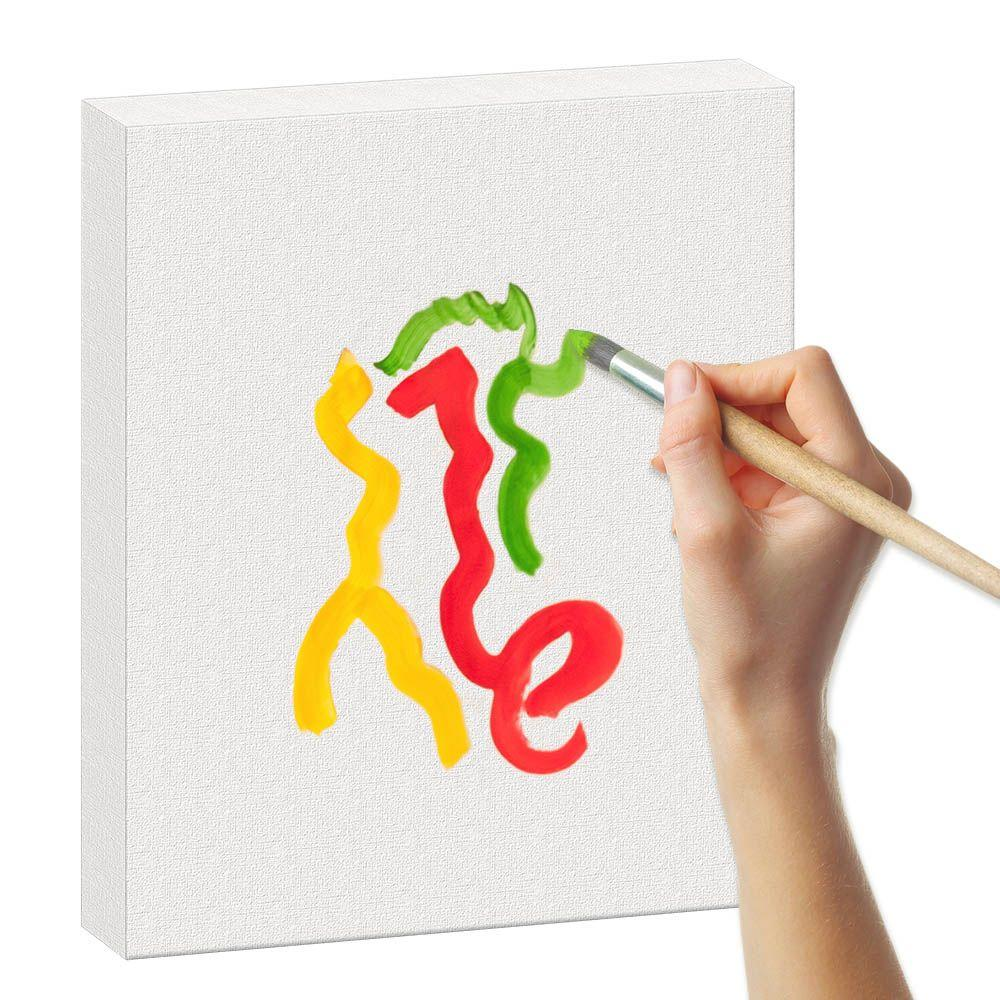 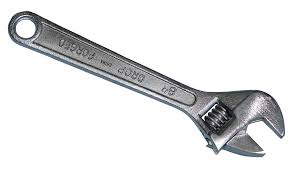 Back-End
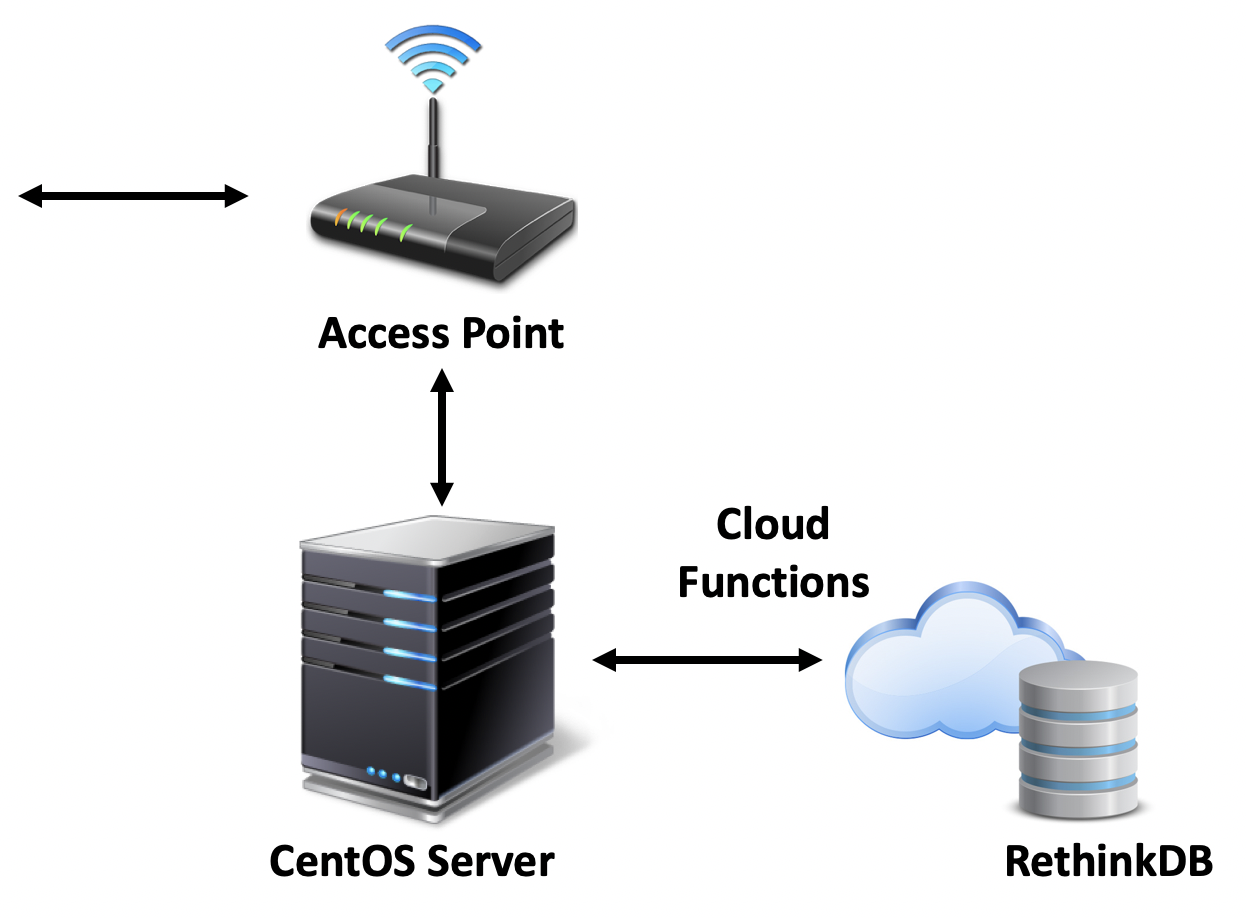 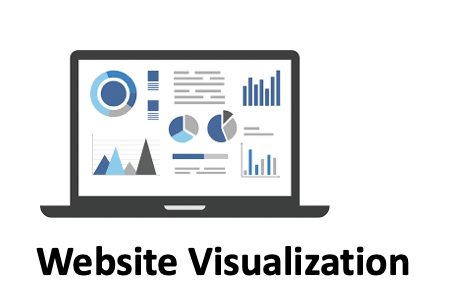 CLIENT
SERVER
User Step Tracking Implementation
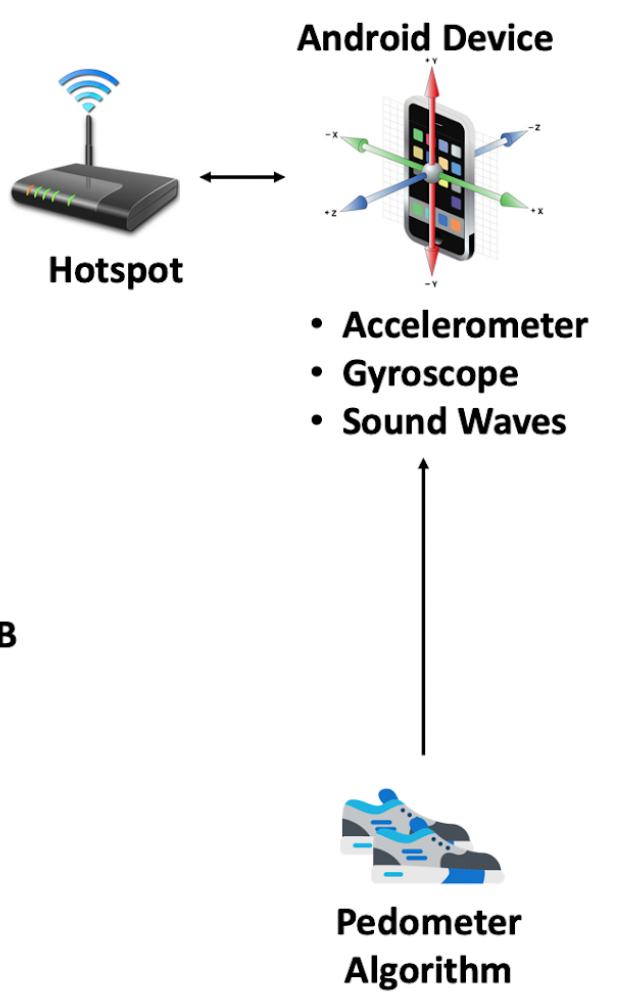 Step Tracking Algorithm

Is acceleration Peaking? 
Are we recording? 
No? 
Begin recording

Are we recording? 
Is acceleration below threshold? 
Yes? 
Finish Step
Save step to local Realm DB
Is Websocket connected? 
Yes?
Send to server
No? 
Wait for connection
Set recording to false/repeat
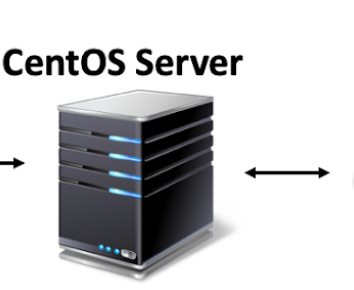 SDMAY19-27
Sound Re-Calibration
Client Side Sound Re-Calibration Algorithm

Client gets initial adjacency list
Open socket with first adjacent phone
Socket open? 
Server send sound
Not open? 
Connect to next server in list
Server sound heard? 
Yes? 
Is client within perimeter? 
No? 
Move client to closest point on perimeter
Yes? 
Reconnect to this server
No? 
Iterate to next adjacent server phone/restart
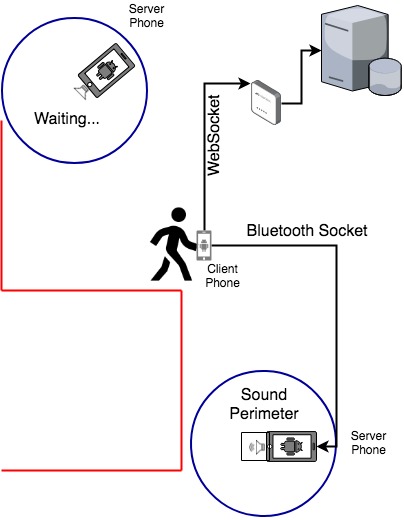 SDMAY19-27
HoloLens Implementation
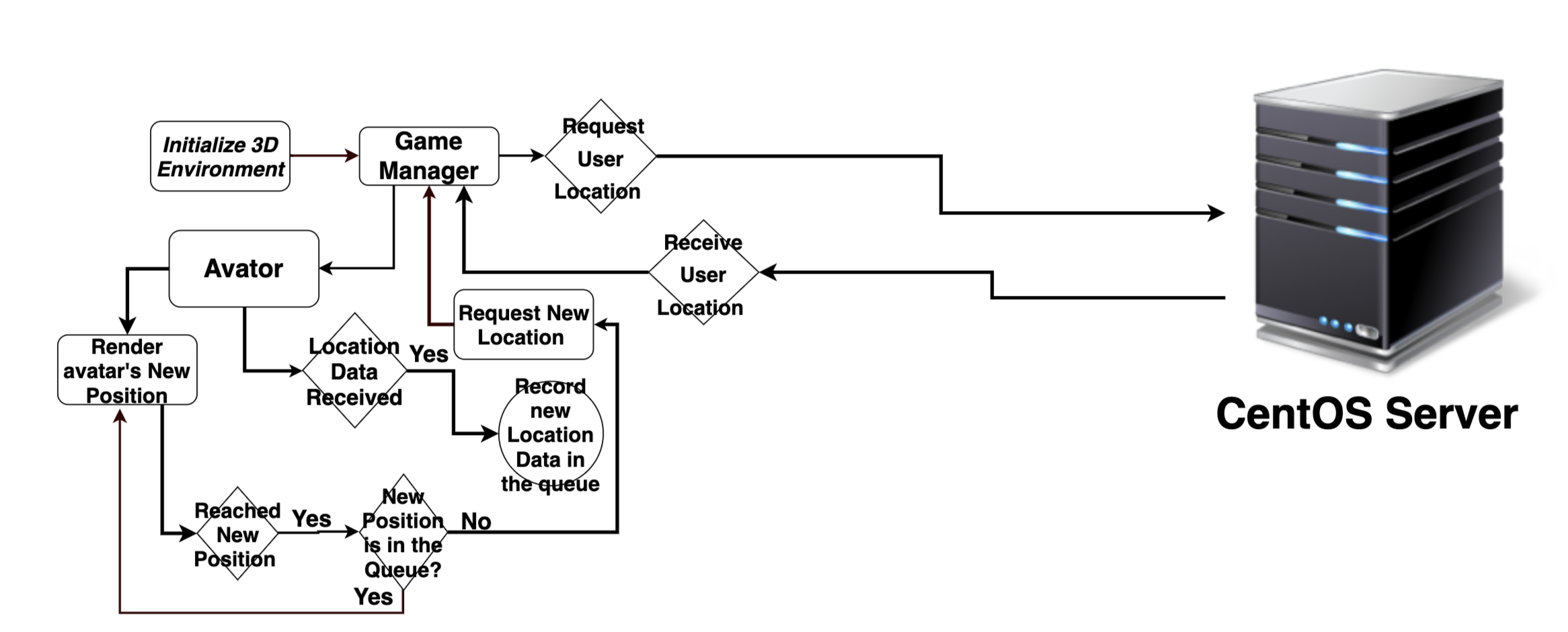 Testing
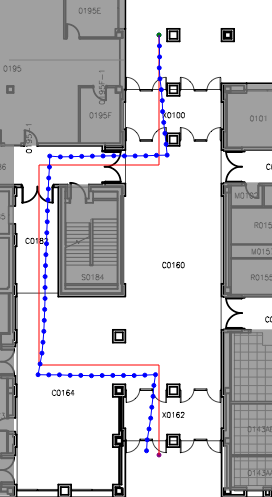 Interface Testing
Website:

Compared calculated path to actual path
True end location vs calculated end location
True turn location vs calculated turn location
Walk paths and verify data is correctly displayed

Hololens:

Similar to the website testing
True Path
Calculated Path
SDMAY19-27
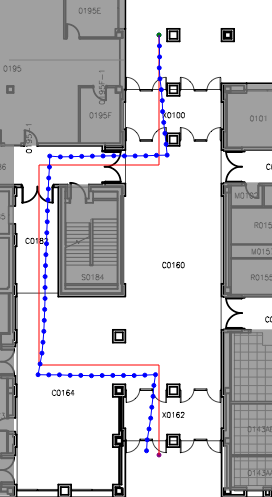 Turn Path Accuracy
Turn Path

Average Drift: 0.462m
True Path
Calculated Path
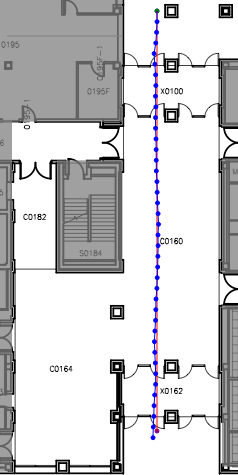 Straight Path Accuracy
Straight Path

Average Drift: 0.58m
True Path
Calculated Path
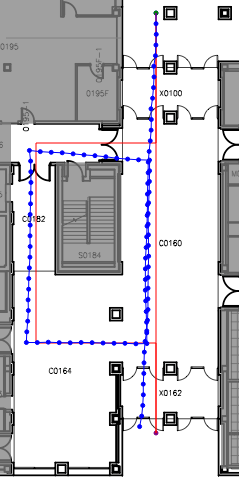 Loop Path Accuracy
Loop Path

Average Drift: 1.108m
True Path
Calculated Path
Long Path Accuracy
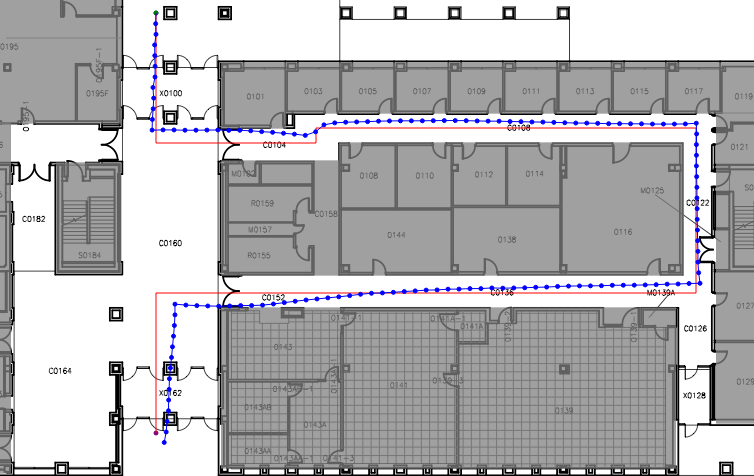 Long Path

Average Drift: 1.21m
True Path
Calculated Path
Prototype
Prototype Demo
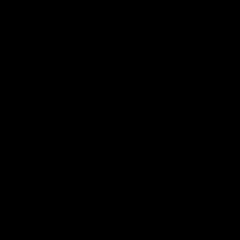 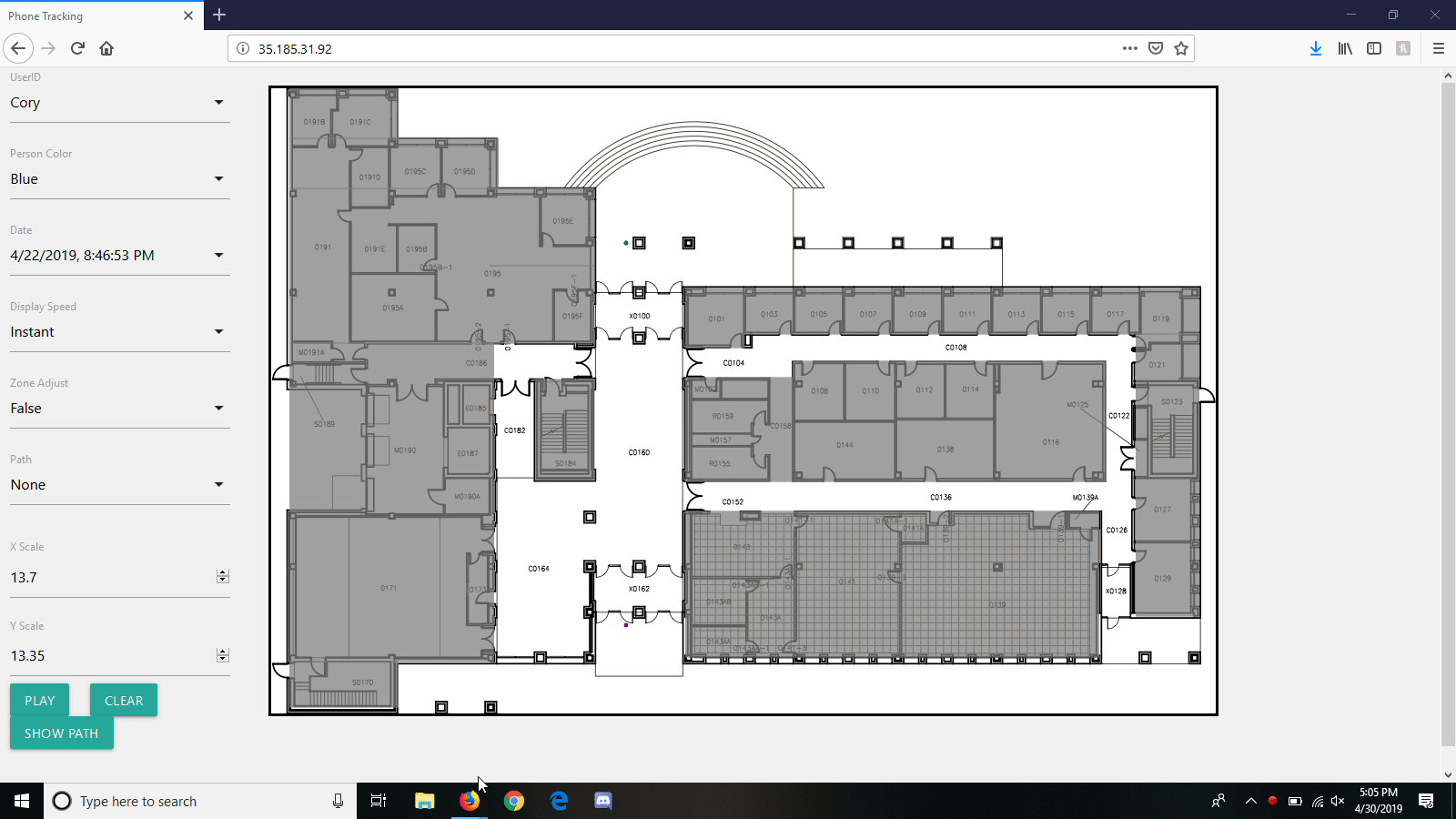 Prototype Demo
Prototype Demo
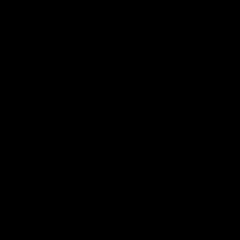 https://drive.google.com/file/d/1wBnc5b3UdBhAsLzBRnds6q6GgeyzSrgB/view?usp=sharing
SDMAY19-27
Conclusion
Accomplishments
Developed an Android application to use accelerometer and gyroscope to track a users steps and approximate their location, and send this information to a database
Created a server to handle, analyze, and present upon data from application
Made an extension for system that works with Microsoft Hololens to display data
SDMAY19-27
Future Work
Automatic time playback based on a given date-time
Data scrubber for daily playback
Full day of tracking and recording data
Recording accuracy and getting precise x, y scales for each user
Potential for machine learning integration
Using web workers or RPC to C / Java for Dijkstra’s Algorithm
Implementing Beacons
SDMAY19-27
HoloLens Future Work
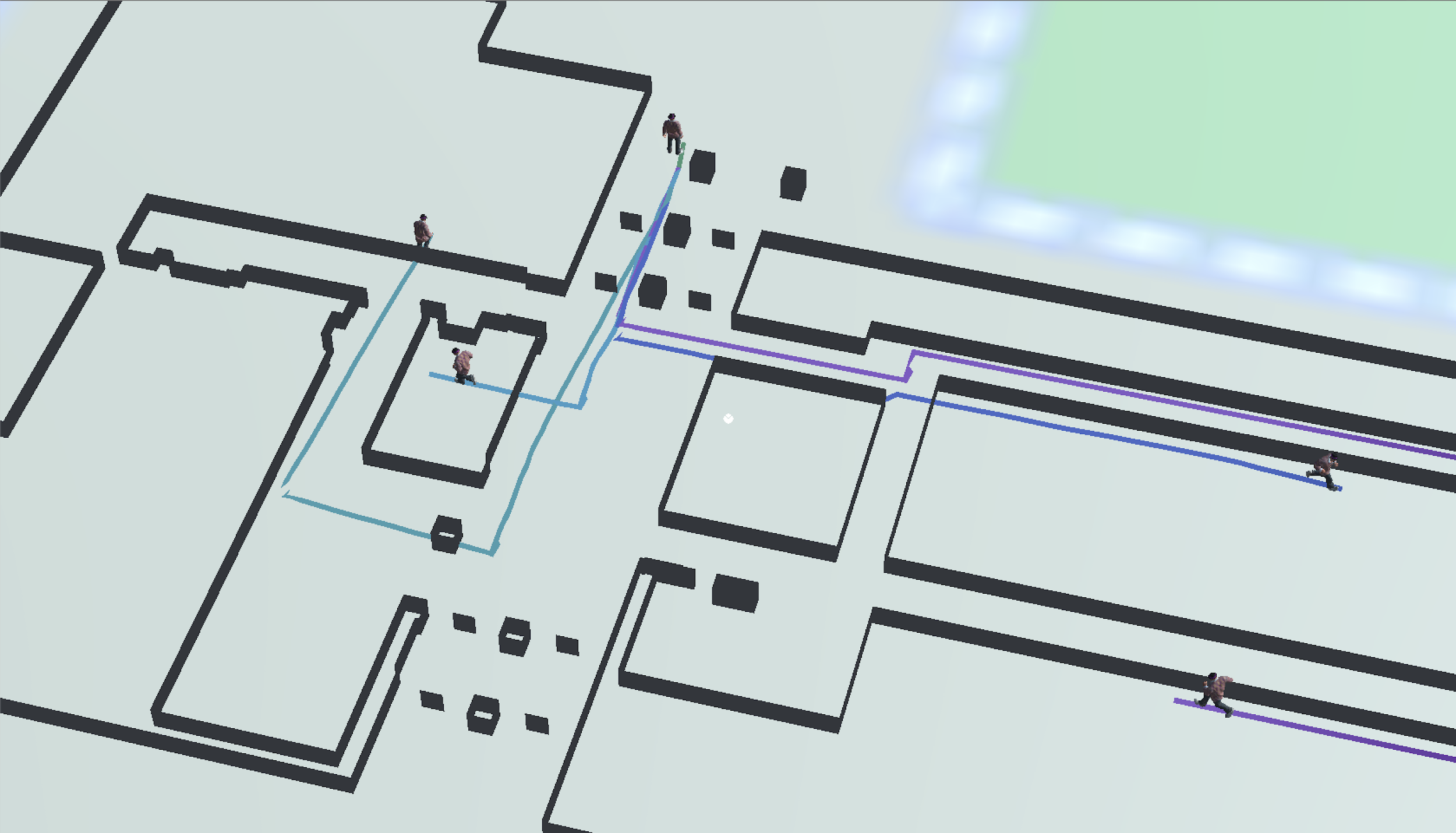 Currently implemented
SDMAY19-27
HoloLens Future Work
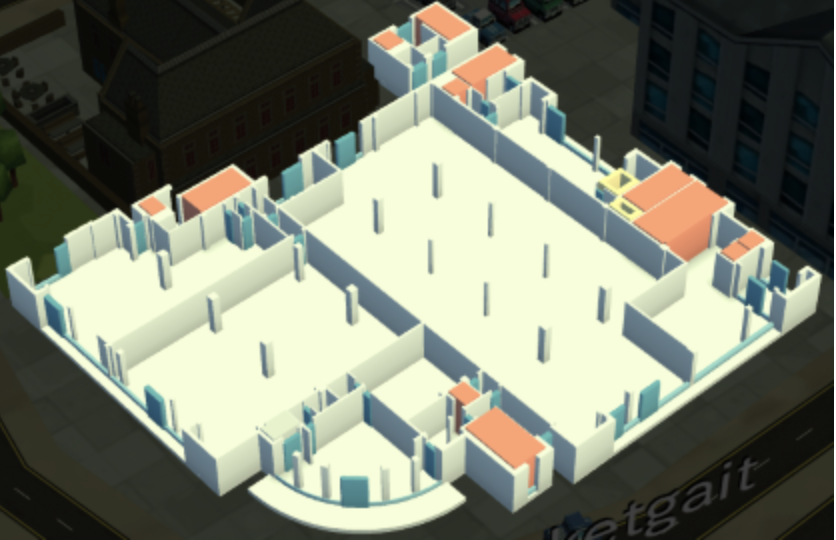 Use
WRLD sdk 
QGIS
Unity
Unity UI Components
Software Used
WRLD sdk 
QGIS
Unity
Unity UI Components
SDMAY19-27
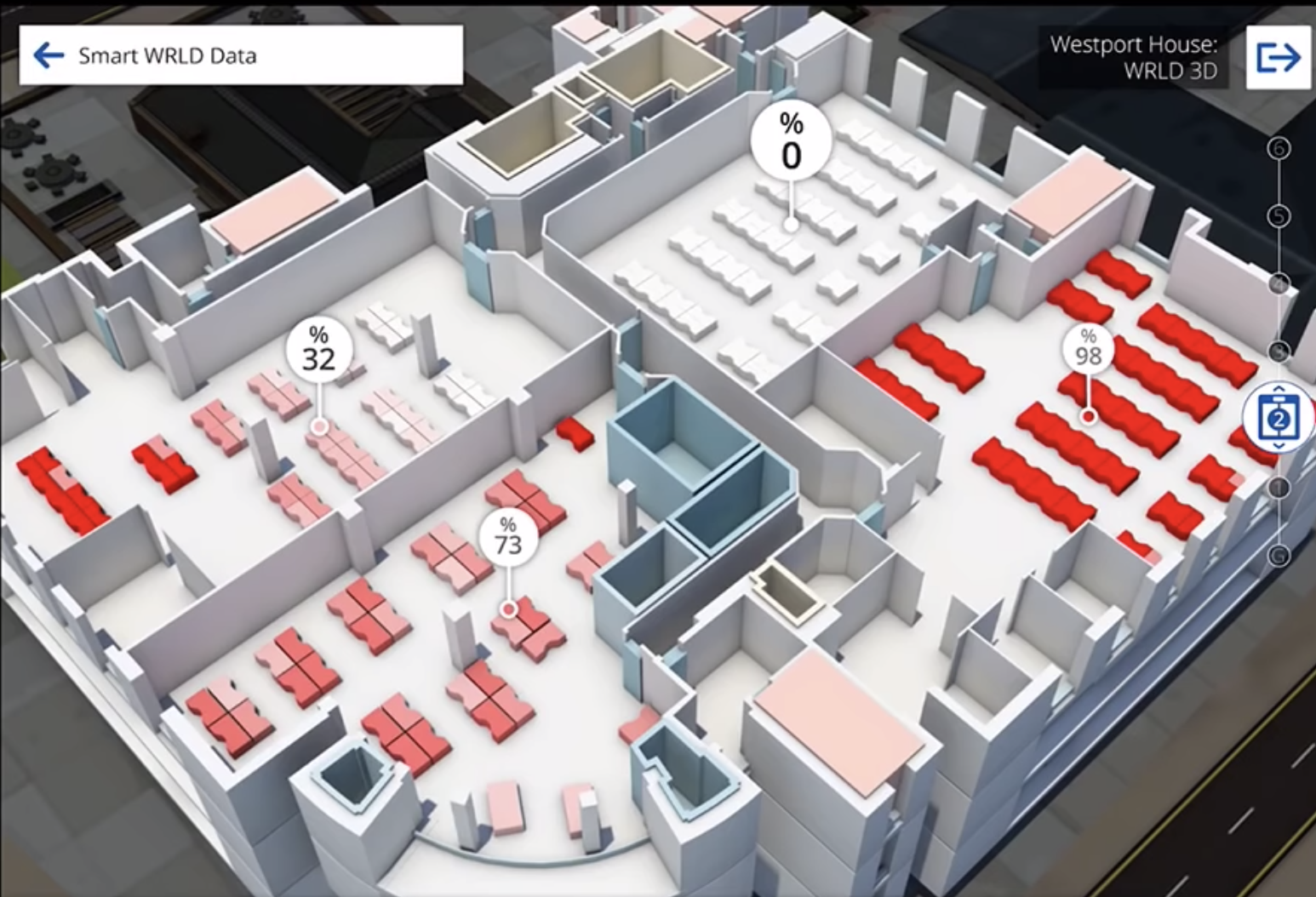 SDMAY19-27
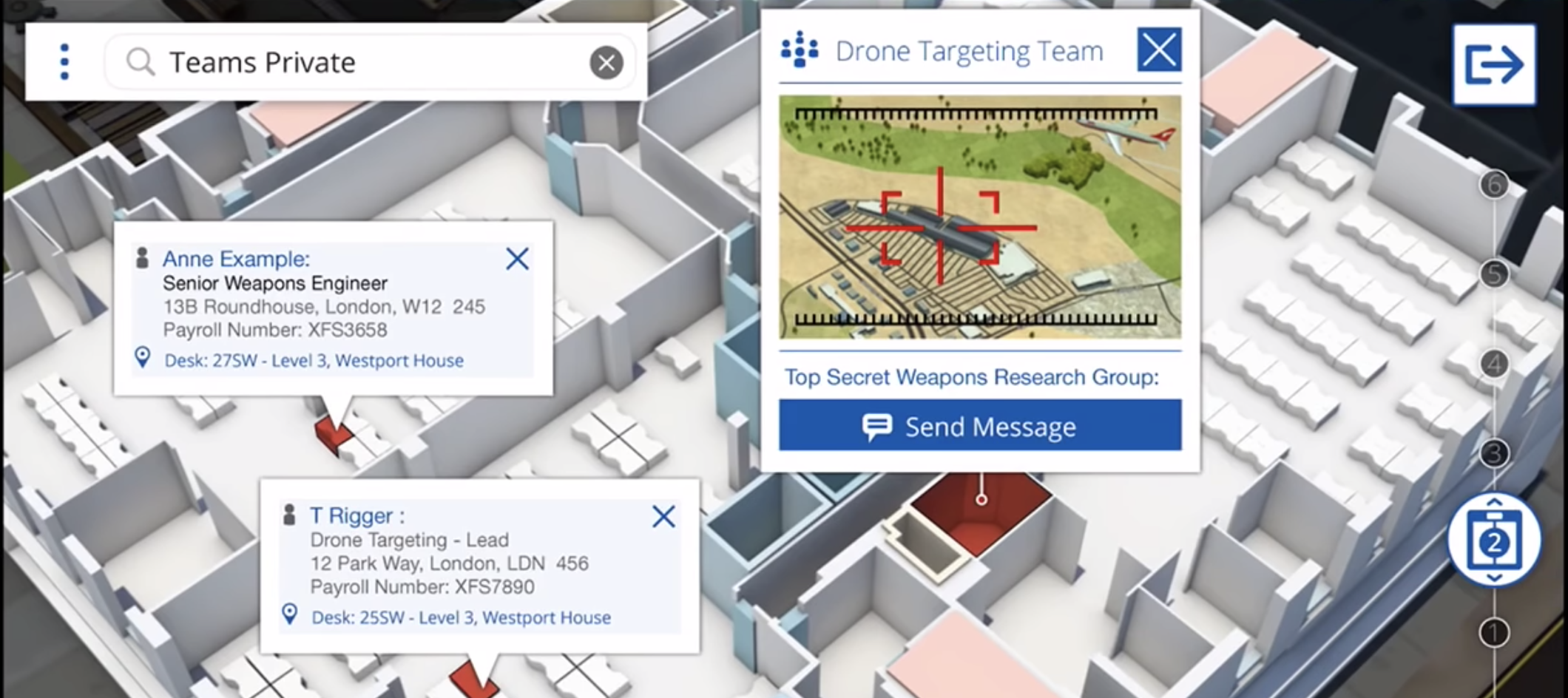 What We Learned
What approach of problem solving did we used?
Waterfall
Clear deliverable with specific milestones
Team Building
Delegation of work
Designating roles to capitalize on strengths
Multiple viewpoints
Asking for help when needed
Researching similar work to get ideas and improve solution
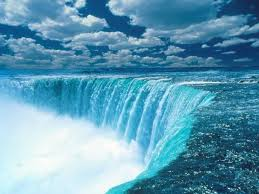 SDMAY19-27
THANK YOU!

ANY QUESTIONS?
sdmay19-27@iastate.edu
SDMAY19-27
Index
Front-End Implementation
CLIENT
SERVER
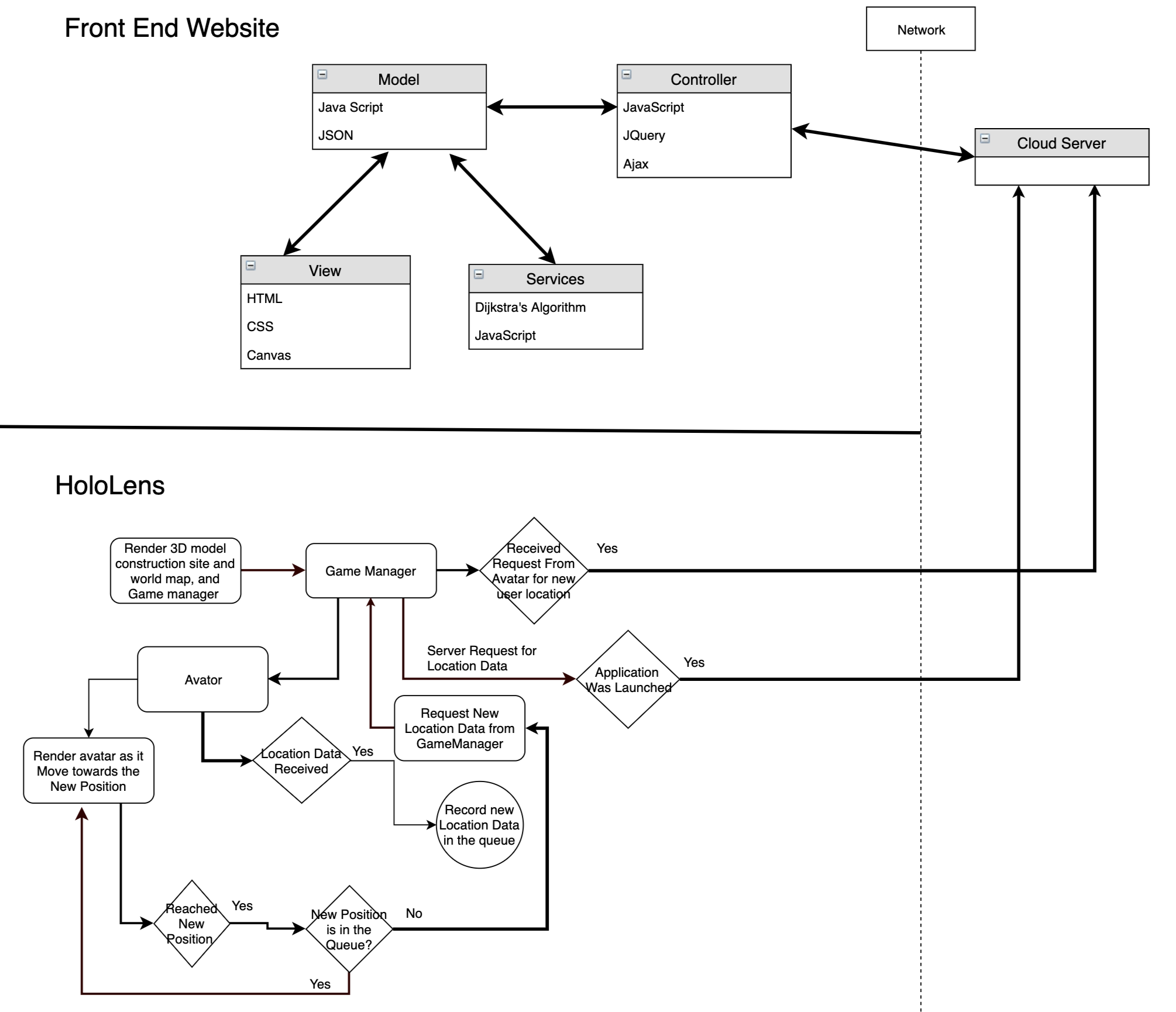 Back-End Implementation
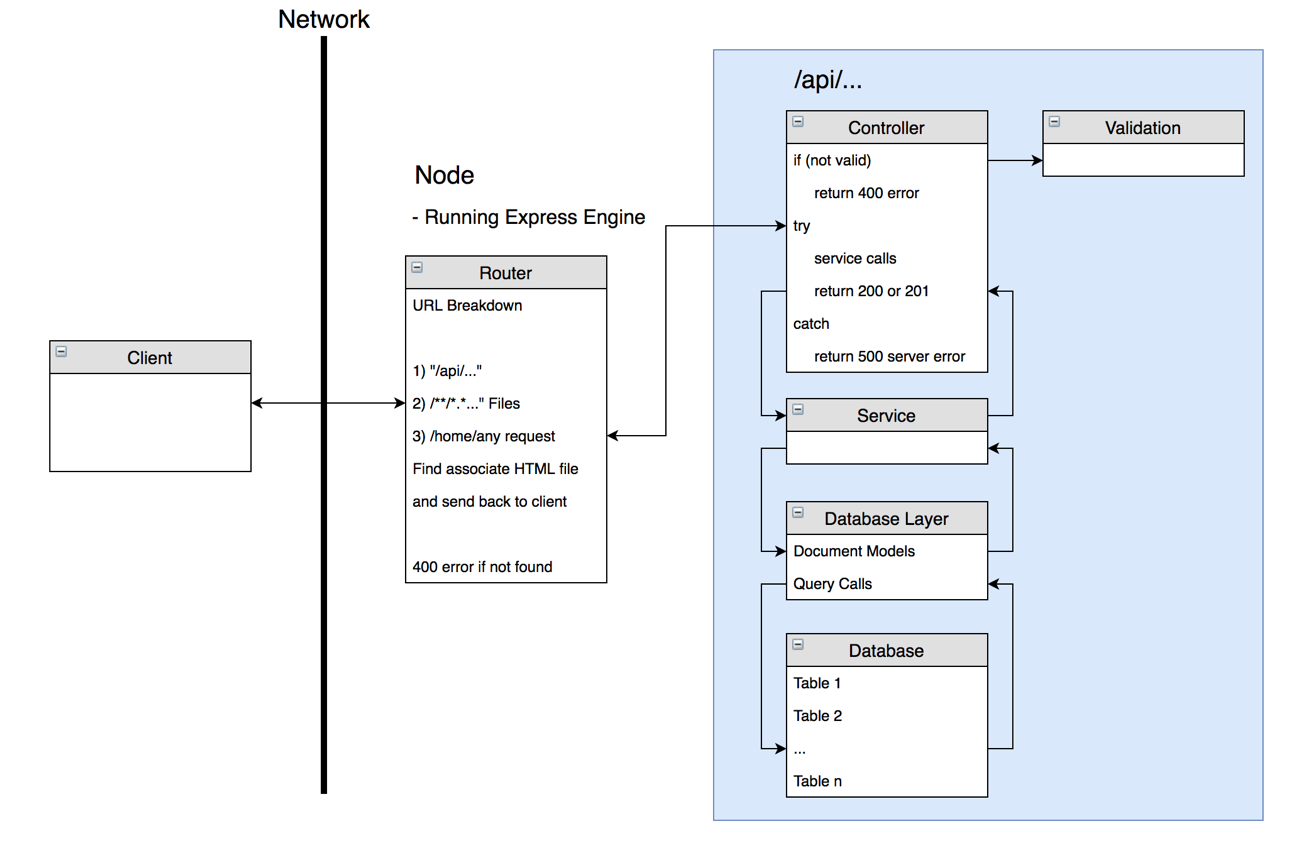 CLIENT
SERVER
Gyroscope Implementation
Androids Gyroscope sensor gives you radians per second.


When gyroscope gets a new event
Add event value to current rotation

Degrees = rotation *180/PI
SDMAY19-27
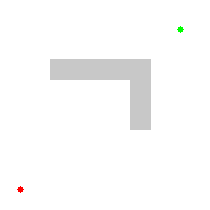 Dijkstra’s Algorithm
Dijkstra Algorithm
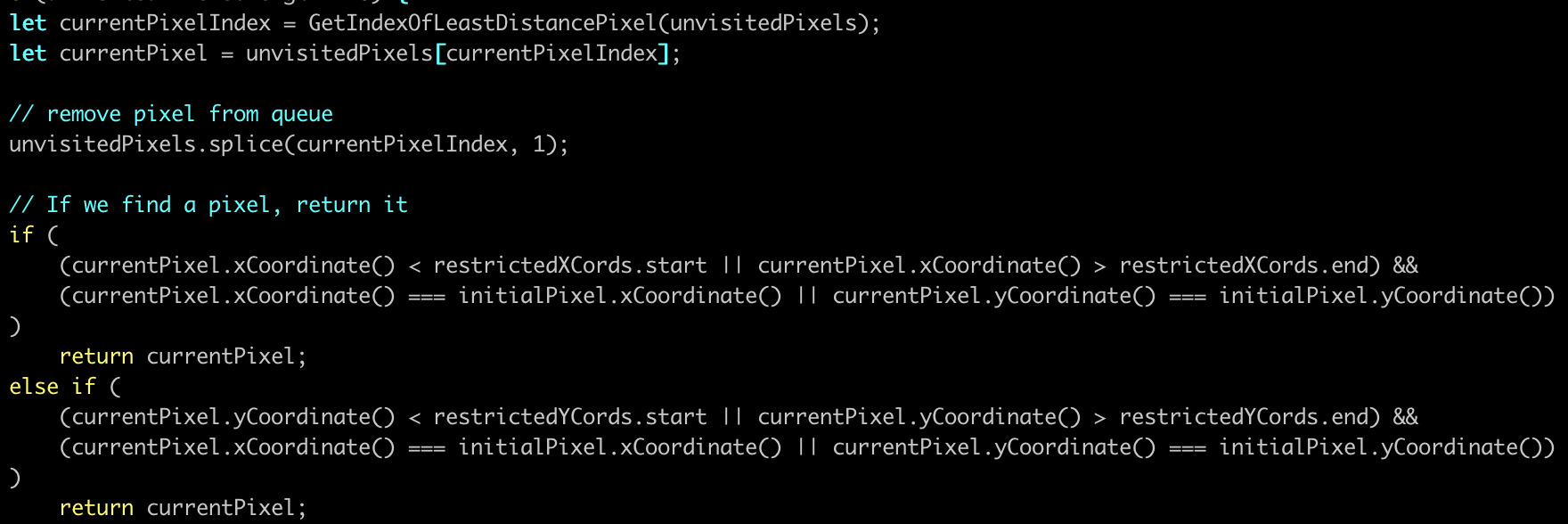 Dijkstra Algorithm (Continued)
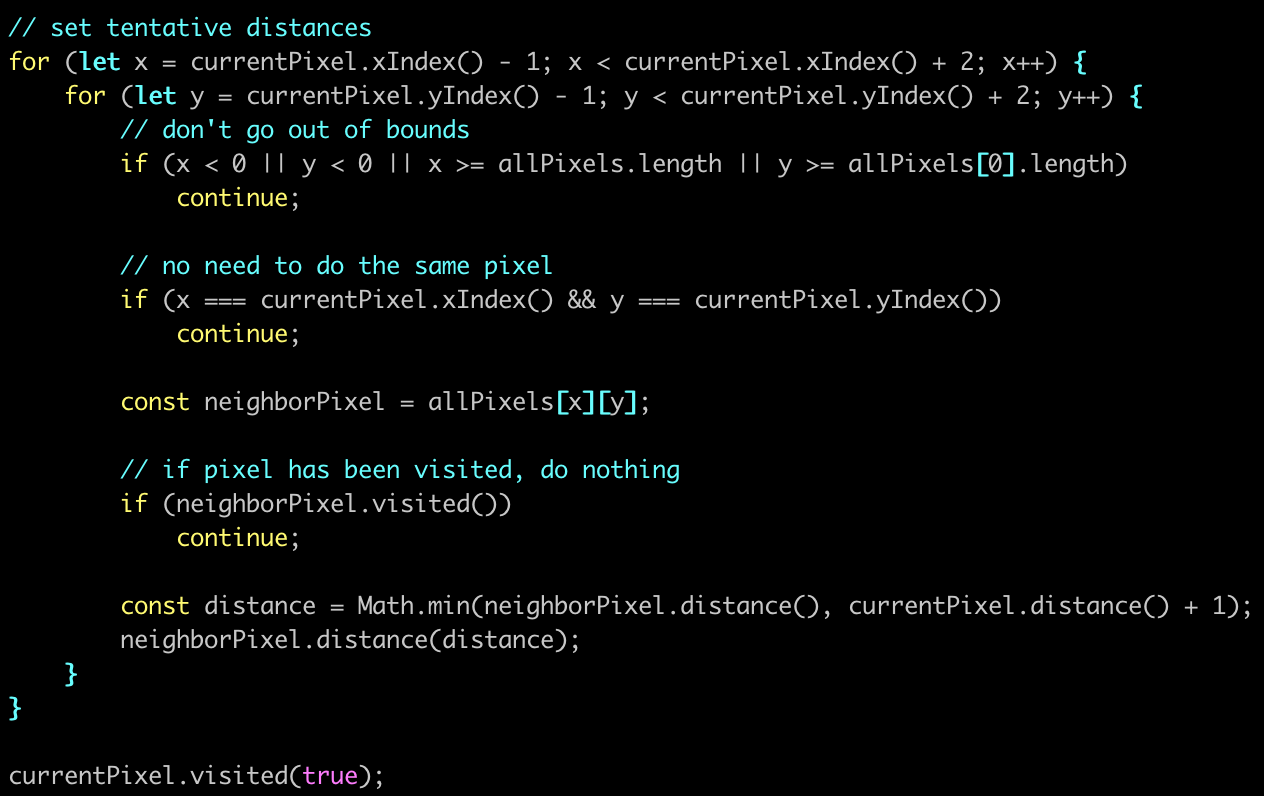